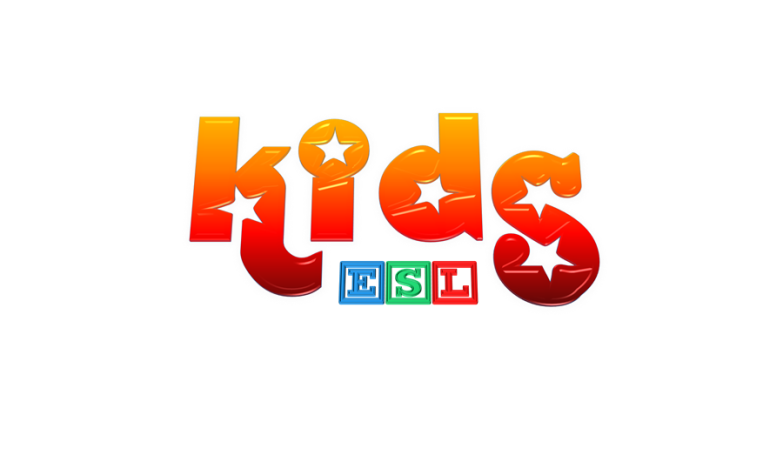 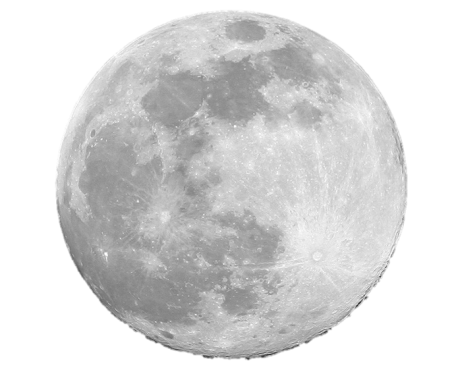 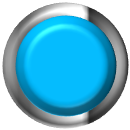 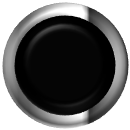 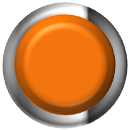 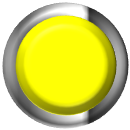 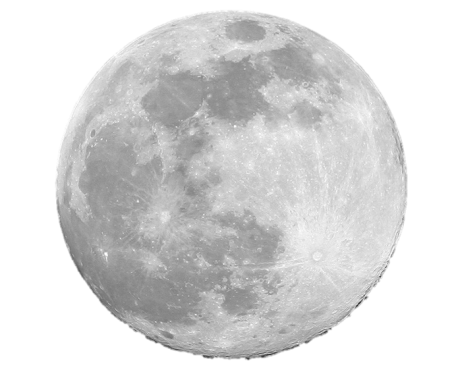 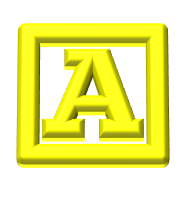 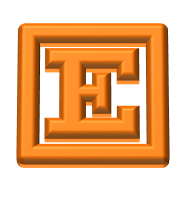 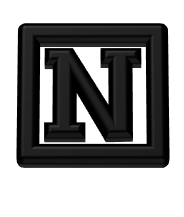 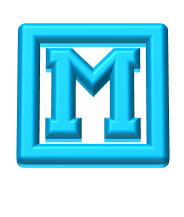 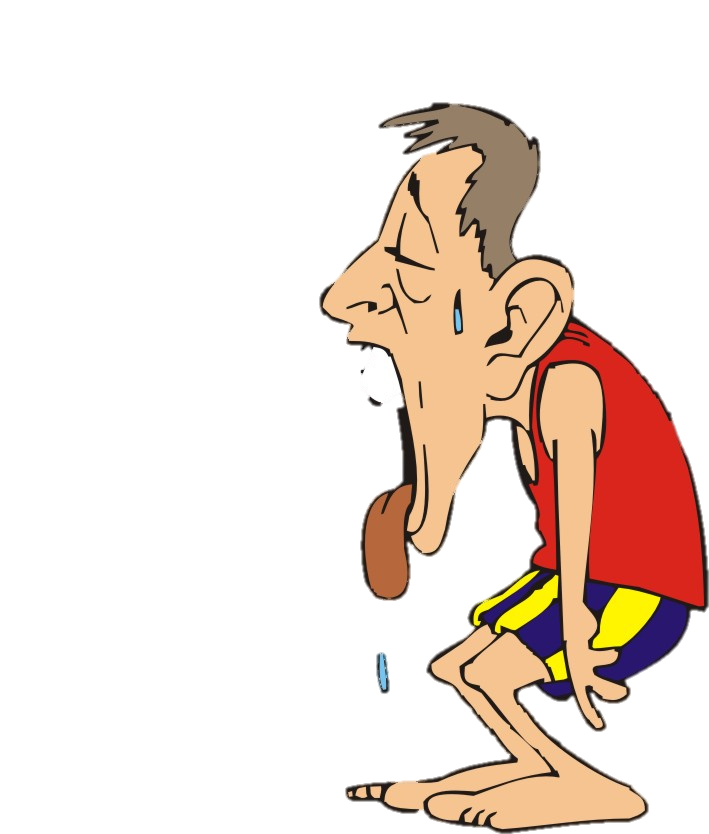 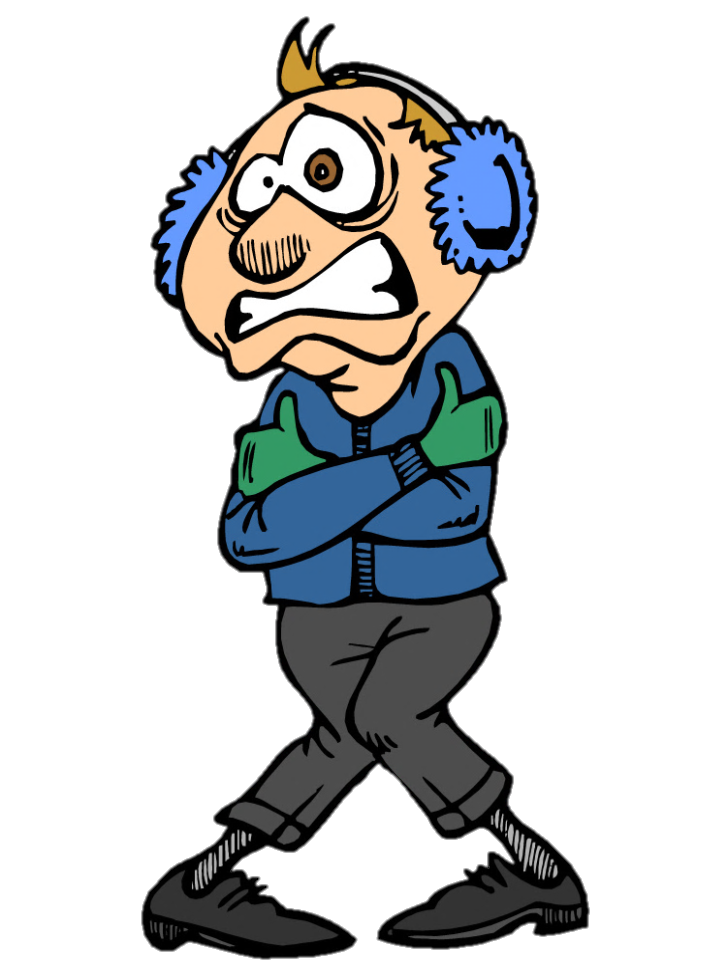 Hot
Cold
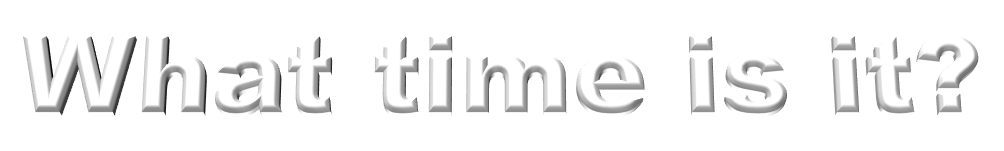 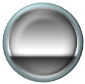 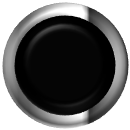 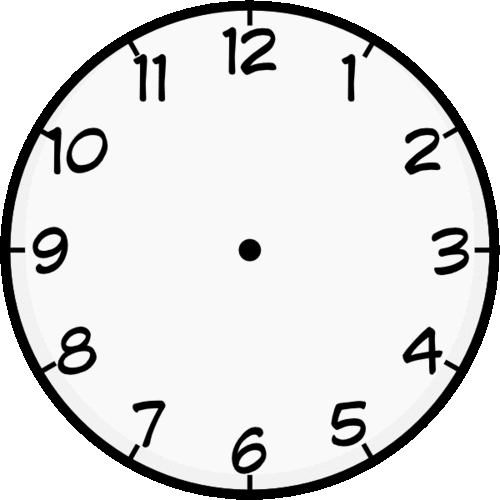 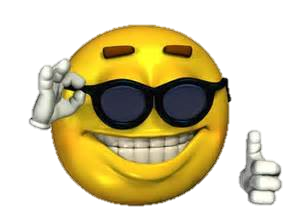 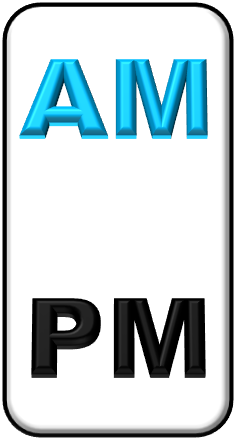 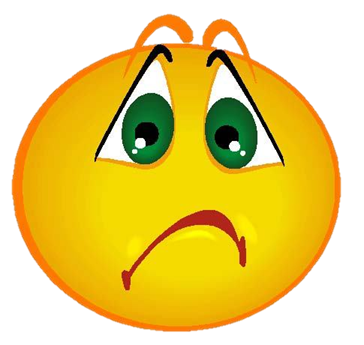 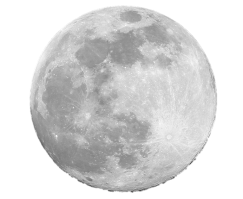 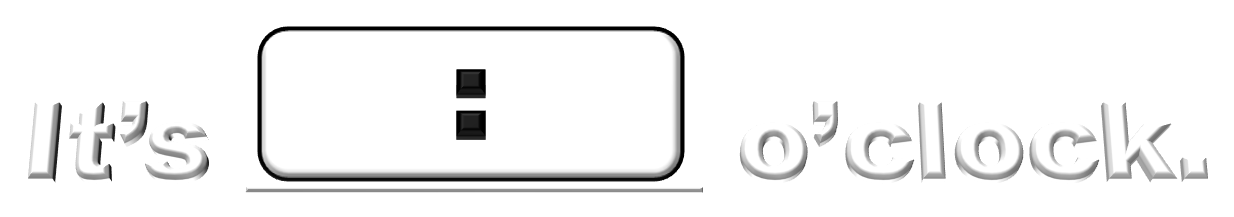 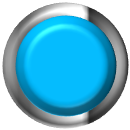 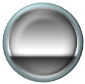 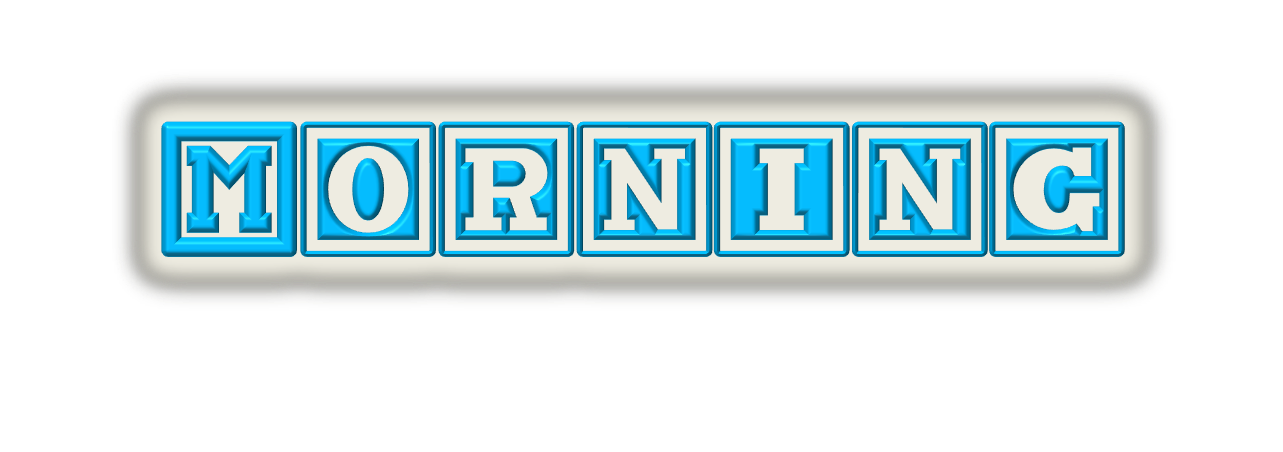 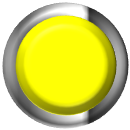 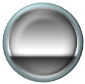 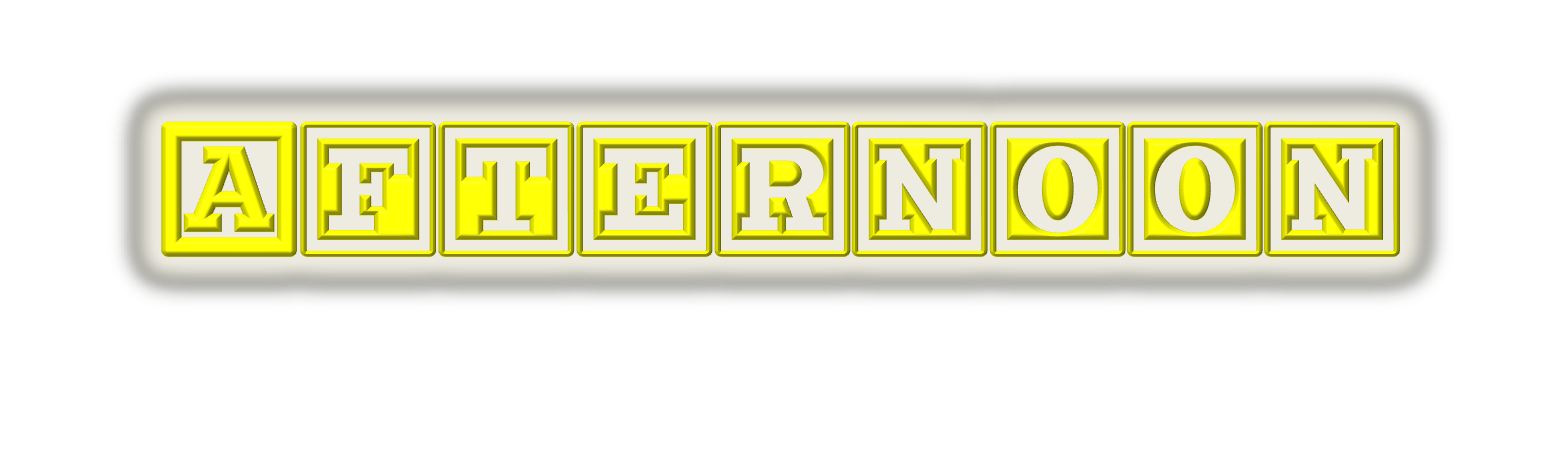 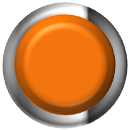 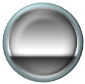 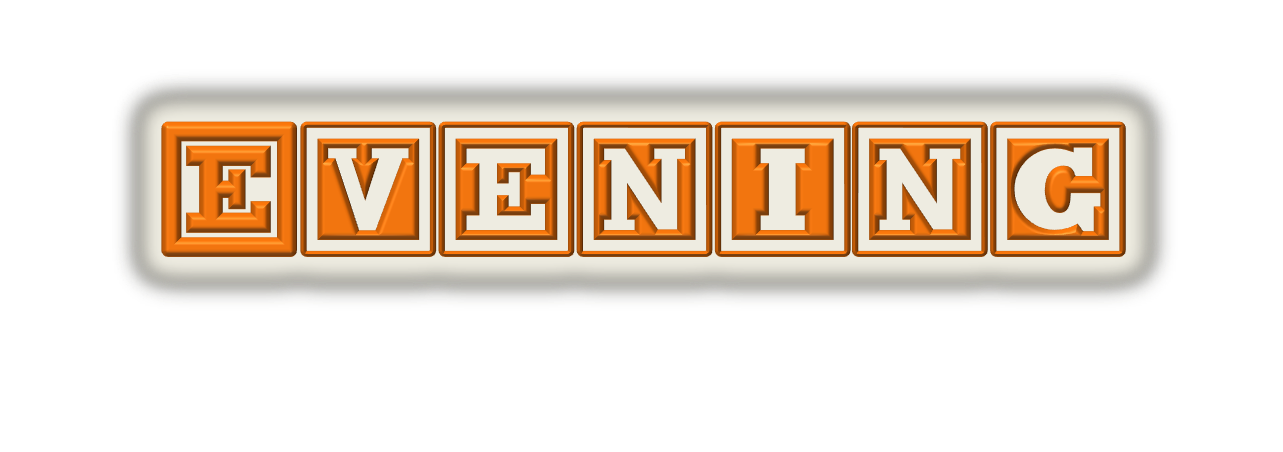 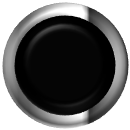 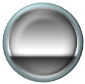 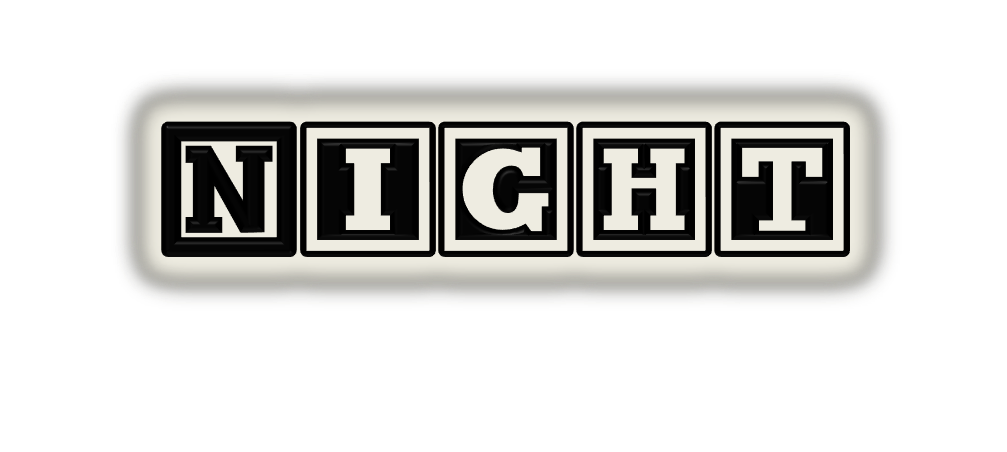